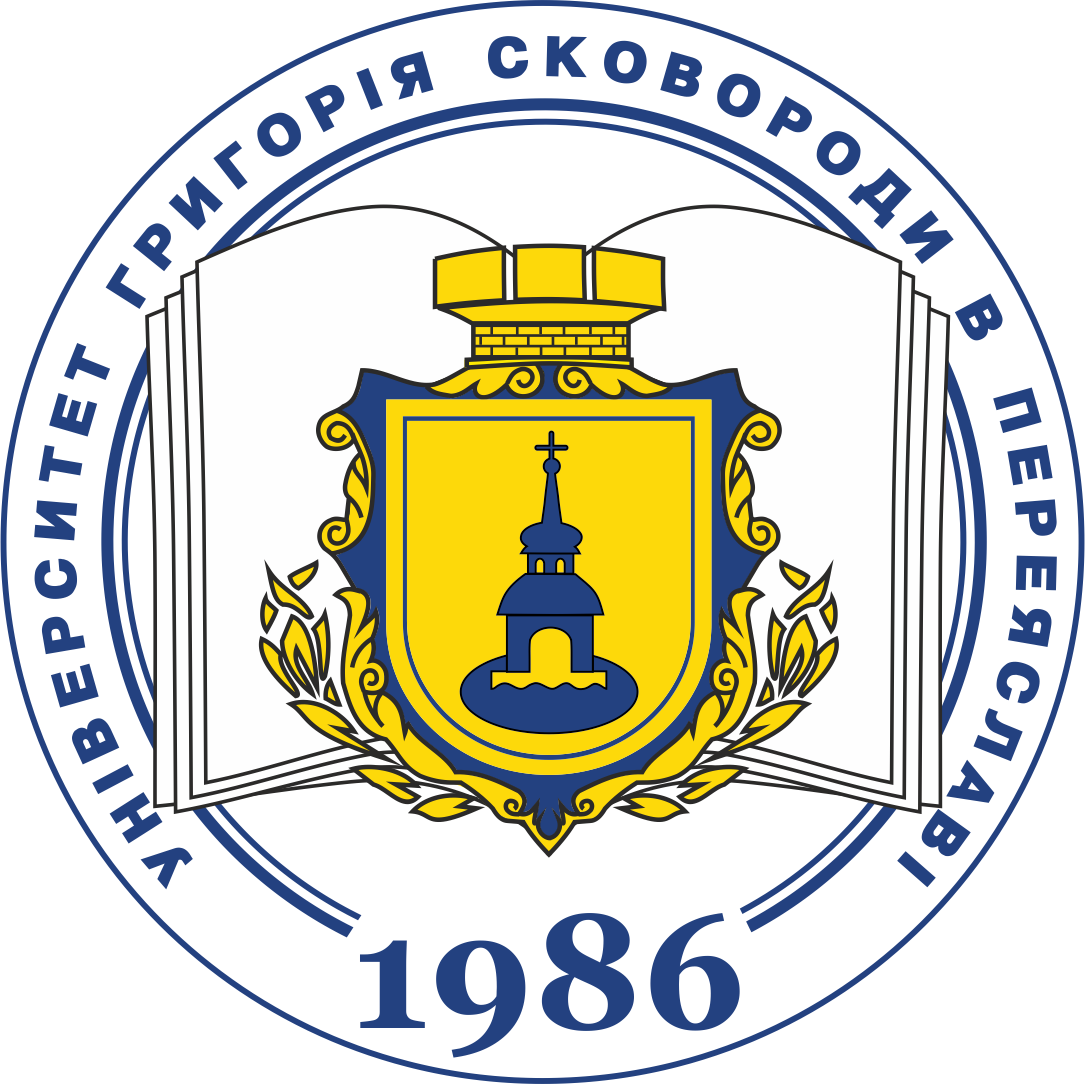 Стипендії для постдокторантів за напрямом «Дії Марії Склодовської-Кюрі»
Подача заявок розпочинається 12.04.2023 р.
Дедлайн – 13.09.2023 р.
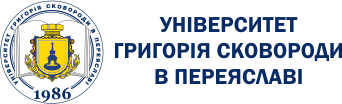 Ціль стипендії - підтримка кар’єри дослідників і сприяння досконалості в дослідженнях. 
Програма має на меті розширення творчого та інноваційного потенціалу дослідників із науковим ступенем PhD та досвідом дослідницької діяльності до 8 років, які прагнуть здобути нові навички та підвищити рівень своєї професійної кваліфікації шляхом здійснення міжнародної, міжсекторальної та міждисциплінарної мобільності. 
Участь в конкурсах цього типу можуть взяти науковці будь-якої спеціалізації та будь-якого громадянства, а також особи, що прагнуть відновити свою наукову кар’єру після досвіду роботи в неакадемічному секторі.
Учасники програми мають можливість реалізувати індивідуальні дослідницько-інноваційні проєкти або долучатися до роботи над спільними проєктами в європейських на неєвропейських установах як академічного, так і неакадемічного сектору, а саме закладах вищої освіти, наукових інститутах, інноваційних підприємствах, міжнародних організаціях тощо. 
Також кожному учаснику надається можливість здійснити додаткове стажування в неакадемічній організації з продовженням стипендіальних виплат.
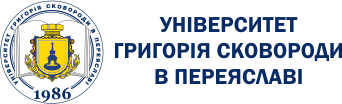 До участі в конкурсі на отримання постдокторантських стипендій допускаються дослідники, які здобули науковий ступінь PhD та мають щонайбільше 8 років досвіду дослідницької діяльності після здобуття цього ступеня (не враховуючи періодів роботи в неакадемічному секторі та перерв в професійній діяльності, зокрема декретних та лікарняних відпусток тощо). 
Крім того, заявник повинен відповідати правилу мобільності, згідно з яким не можна проживати або здійснювати свою основну діяльність (роботу, навчання тощо) в країні, де Ви бажаєте реалізувати свою стипендіальну програму, більше ніж протягом 12 місяців за період останніх 36 місяців до конкурсного дедлайну.
Проєктну заявку спільно готує і подає дослідник, що бажає взяти участь в стипендіальній програмі, та установа-партнер (академічного або неакадемічного сектору). Таким чином, майбутні стипендіати повинні заздалегідь заручитися підтримкою установ-партнерів, де вони планують проводити свою дослідницько-інноваційну діяльність. Для цього можна переглянути оголошення на європейських платформах наукового співробітництва, передусім на платформі EURAXESS – інструменті для організації наукових обмінів, який офіційно рекомендує Європейська Комісія.
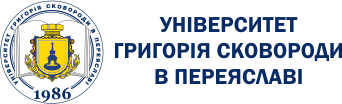 В своїх оголошеннях установи, що бажають прийняти науковців на стажування, вказують:
можливі дати початку стипендіального періоду
тематику проєктів та/або описи наукових підрозділів, до роботи яких може долучитися стипендіат
контактну інформацію відповідальних осіб, в тому числі потенційних наукових керівників
умови внутрішніх конкурсів, якщо кількість місць для стипендіатів обмежена
інші важливі деталі співпраці. 
Значна частина оголошень про прийом стажерів з’являється задовго до відкриття конкурсу «Стипендії для постдокторантів» на порталі Європейської Комісії, а найбільш популярні університети та наукові інститути завершують свої внутрішні конкурси за кілька місяців до загального дедлайну. Тому українським науковцям, що цікавляться можливістю участі в підпрограмі «Стипендії для постдокторантів», варто ознайомитися з пропозиціями платформи EURAXESS якомога раніше.
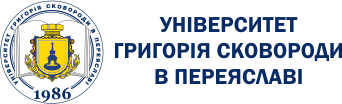 Обсяг заявки не повинен перевищувати 10 сторінок без урахування додатків (зокрема, до заявки слід додати лист підтримки від установи, що прийме стипендіата; резюме заявника). 
Проєктна пропозиція оцінюється за трьома критеріями:
Наукова досконалість проєкту: Наскільки амбітними та послідовними є цілі, що ставить перед собою проєкт? Наскільки якісною є запропонована методологія? Наскільки ефективним буде обмін знаннями та практичними навичками між заявником та представниками установи-партнера? Чи експертні знання та компетенції заявника відповідають темі запланованого проєкту? – цей показник складає 50% від загальної оцінки;
Очікувані результати та вплив проєкту: Наскільки корисною для розвитку наукової кар’єри заявника буде участь в підпрограмі? Наскільки ефективними та довготривалими будуть заходи з розповсюдження результатів проєкту? Чи мета, яку переслідує проєкт, є достатньо актуальною та важливою з наукового, економічного та соціального погляду? – цей показник складає 30% від загальної оцінки;
Якість та ефективність виконання проєкту. Чи план проєктних заходів є реалістичним та ефективним? Чи всі потенційні ризики враховані? Чи установа, що бажає прийняти дослідника на стажування, може забезпечити всі необхідні умови для реалізації проєкту? – цей показник складає 20% від загальної оцінки.
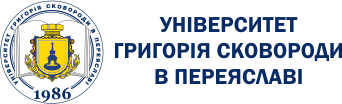 Оцінюванням проєктних пропозицій займатимуться 8 експертних панелей, відповідно до тематики проєкту: 
«Хімія» (CHE)
«Соціогуманітарні науки» (SOC)
«Економічні науки» (ECO)
«Інформатика та інженерія» (ENG)
«Науки про довкілля та Землю» (ENV)
«Науки про життя» (LIF)
«Математика» (MAT)
«Фізика» (PHY).
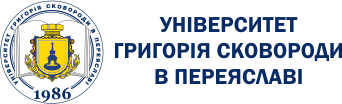 Науковці-переможці конкурсу отримають від Європейської комісії грошові виплати на покриття транспортних витрат (орієнтовно 600 Євро/місяць), витрат на проживання (5080 Євро/місяць), витрат на утримання членів сім’ї, якщо вони переїдуть разом із стипендіатом до країни перебування (660 Євро/людину/місяць) та інші необхідні виплати. 
В свою чергу, установи, що приймуть дослідників на стажування, отримають виплати на проведення наукових досліджень, організацію тренінгів та інших заходів, управління проєктом тощо. Розмір виплат за кожною статтею коригується в залежності від країни, в якій знаходиться установа, що приймає стипендіата.
У випадку, якщо за результатами оцінювання проєктна пропозиція отримає оцінку 85% або вищу, проте Європейська Комісія з фінансових причин не буде в стані підтримати цю пропозицію – то заявнику буде присуджена т.зв. «Печатка якості» (Seal of Excellence). В черговому циклі підпрограми власники «Печаток якості», що знову подаватимуть на конкурс свої проєктні пропозиції, матимуть перевагу перед іншими учасниками конкурсу. 
Якщо за результатами оцінювання проєктна пропозиція отримає оцінку 70% або нижчу, то заявник не матиме можливості повторно подати цю пропозицію на розгляд Європейської Комісії раніше, ніж через рік.
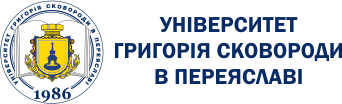 Корисні посилання
Сторінка конкурсу «Стипендії для постдокторантів» в межах напряму «Дії Марії Склодовської-Кюрі» на порталі Funding & Tender Opportunities(http://surl.li/fehjw);
Опис програми «Стипендії для постдокторантів» в межах напряму «Дії Марії Склодовської-Кюрі» на офіційному сайті Європейської Комісії(https://ec.europa.eu/research/mariecurieactions/actions/postdoctoral-fellowships);
Робоча програма конкурсу на 2023-2024 рр. https://ec.europa.eu/info/funding-tenders/opportunities/docs/2021-2027/horizon/wp-call/2023-2024/wp-2-msca-actions_horizon-2023-2024_en.pdf 
Аплікаційна форма - https://ec.europa.eu/info/funding-tenders/opportunities/docs/2021-2027/horizon/temp-form/af/af_he-msca-pf_en.pdf 
Платформа Euraxess https://euraxess.ec.europa.eu/jobs/search?f%5B0%5D=job_is_eu_founded%3A4348